Next Gen After 11be: Main Directions Proposal
Date: 2022-05-10
Authors:
Slide 1
Vinko Erceg, Broadcom
Abstract
Main Directions Proposal for the Next Generation PHY/MAC Task Group
Slide 2
High Level Approach and Potential Next Gen Targets
We prefer a focused and unified approach to improve usage of the newly received 6GHz spectrum along with 5GHz and 2.4GHz spectrum
In our view spectrum below 7GHz provides the best way to achieve reliable communication with high data rate, especially in NLOS conditions common in indoor/outdoor environments
 
Higher spectral efficiency/throughput
Approach 1Gbps throughput over target area 
House, apartment buildings, office, venues, .. 
Significantly more efficient channel access 
Results in better usage of wider bandwidths
Higher reliability
Better coverage
Lower latency
Slide 3
Main Use Cases Envisioned
AR/VR
Video Distribution
Fast data transfers 
Gaming 
Automation
Automotive 
Robotics
Medical
Surgical Applications 
Backhaul 
Social Media
Slide 4
Features From 11be That May be Reconsidered for Next Gen
Multi-AP
Frequency/Time coordination
Coordinated SR 
BF and nulling 
JT
Secondary channel access protocol
Important for wider BWs
TB Punctured PPDU
A-PPDU (aggregate OFDMA PPDU, 11be/next gen aggregation)
Lower CSI feedback 
BA Modification
Improved link adaptation
Fast feedback
Added MCS for denser grid
Multi-layer Transmission

Note: HARQ seems too complex for gains seen (improved link adaptation may be a better choice)
Slide 5
New Feature: BW Expansion in 5GHz Band
Expand to 240MHz BW in UNII2
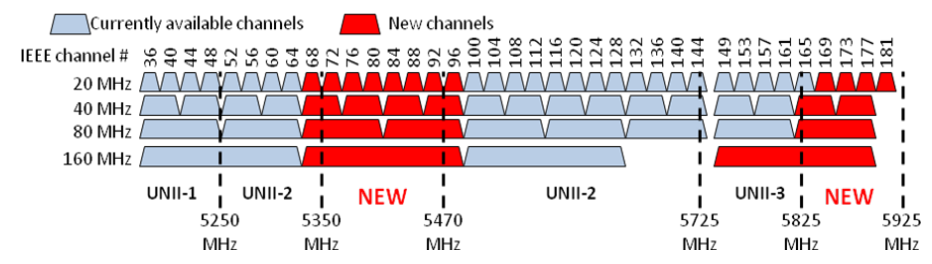 5895
MHz
5490
MHz
5735
MHz
Slide 6
New Feature: BW Expansion in 6GHz Band
802.11be Channelization
320 MHz channelization is defined
Partially overlapping 320 channels to maximize utility 










Expand to 480MHz channels – e.g. 4 channels, two for 320-1 set and two for 320-2 set 
Expand to 640MHz channels 
Two non-overlapping  560MHz channels 
Two 640MHz channels with 160MHz overlap
Slide 7
New Features: Bandwidth Expansion Summary of Rates
Wider bandwidths (along with STR and MU-MIMO option)
240 MHz in 5GHz band
480 MHz in 6GHz band
640 MHz in 6GHz band
Slide 8
Secondary Channel Utilization
Very important in order to utilize wider bandwidths
Currently Wi-Fi greatly suffers because of artificial channel access rules applied for 20MHz channels 20+ years ago 
Wider BW transmission can be utilized only if primary channels are free
Incredible waste of efficiency
Should have been already addressed during 11ac standard development 
Allow transmissions on secondary channels when primary channels are occupied 
Crucial for 160MHz and larger bandwidths, even for 80MHz
https://mentor.ieee.org/802.11/dcn/20/11-20-0363-03-00be-proposals-on-unused-bandwidth-utilizations.pptx
Already specified by the ETSI harmonized standard for 5 GHz (EN 301 893)
Expected to be copied into the ETSI rules for 6GHz
Already supported by LAA and NR-U
Slide 9
Benefits Matrix of Potential Wi-Fi 8 Features
Slide 10
Next Gen: Possible Feature Set for Consideration - Summary
Core:
Meaningful subset of Multi-AP features
Secondary channel access
Wider bandwidth 
 
Subset of the following features:
TB Punctured PPDU
A-PPDU (aggregate OFDMA PPDU, 11be/next gen aggregation)
Lower CSI feedback
BA Modification
Improved link adaptation
Fast feedback
Added MCS for denser grid
Multi-layer Transmission
Other:
Enhanced long range
TBD (SG/TG will for sure come up with quite a few other compelling ideas)
Slide 11